國小版
學習扶助資源平台
科技化評量系統的教學應用--    把落後學生帶上來
伸仁國小   熊黛綾
呂美慧校長編製  112年08月
學習扶助的教學實施流程
行政輔導 全面落實
期末彙整學生練習單
期初教學檔案
學習扶助班：入班受輔學生
原授課班：未入班受輔學生
提交
提交到行政承辦處室
檢閱
班級學習扶助追蹤輔導一覽表
原班
湳雅國小→學習扶助中心
特定學生測驗報告統計表
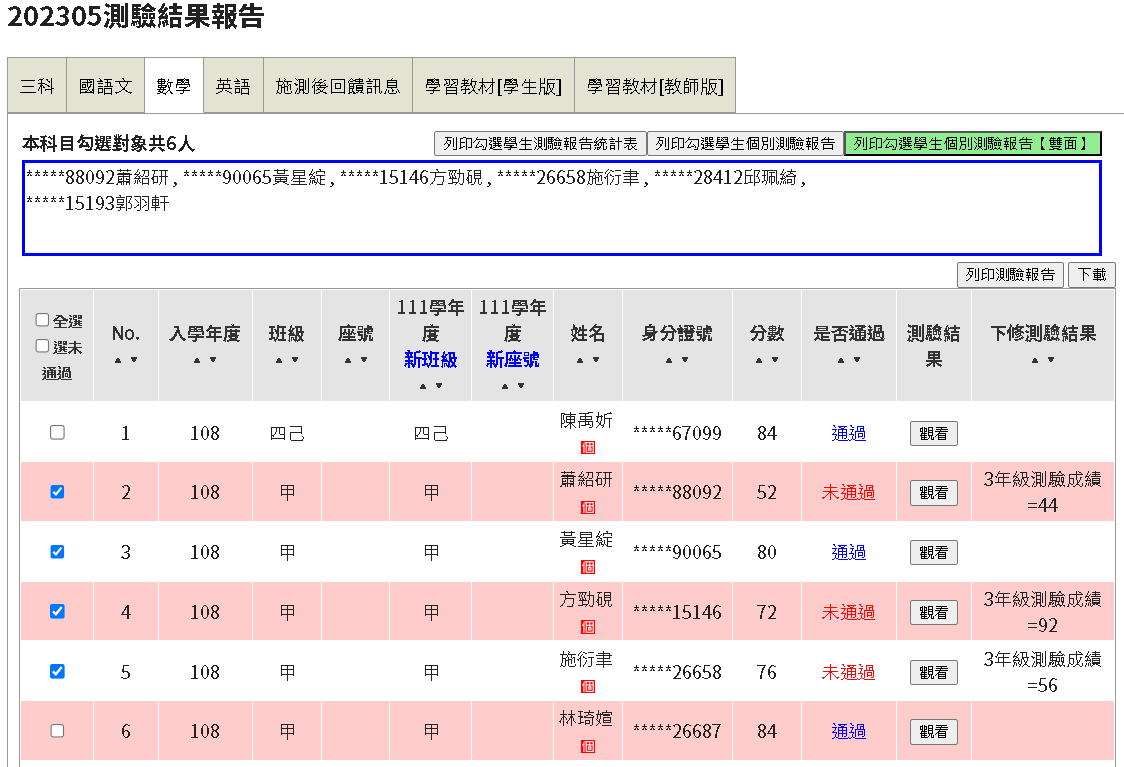 [Speaker Notes: 1.篩選階段
依核定提報率提報學生進行測驗
2.補救階段
依測驗結果 開班規劃
依診斷報告 基本學習內容 對應教材
進行補救教學
3.檢核階段
12月成長測驗
與篩選測驗成績比較
受輔成效]
特定學生測驗報告統計表
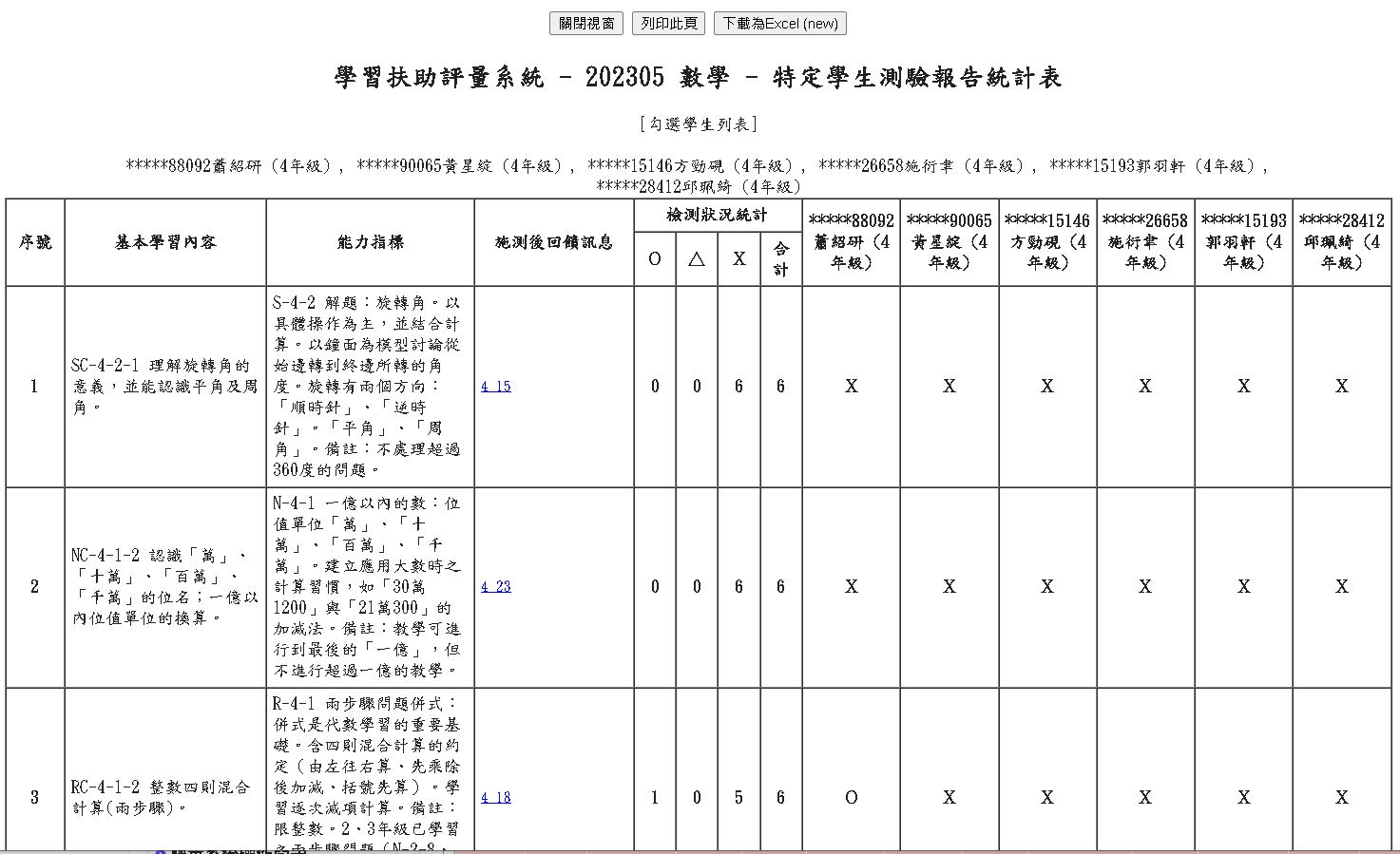 數學教學目標–未通過基本學習內容
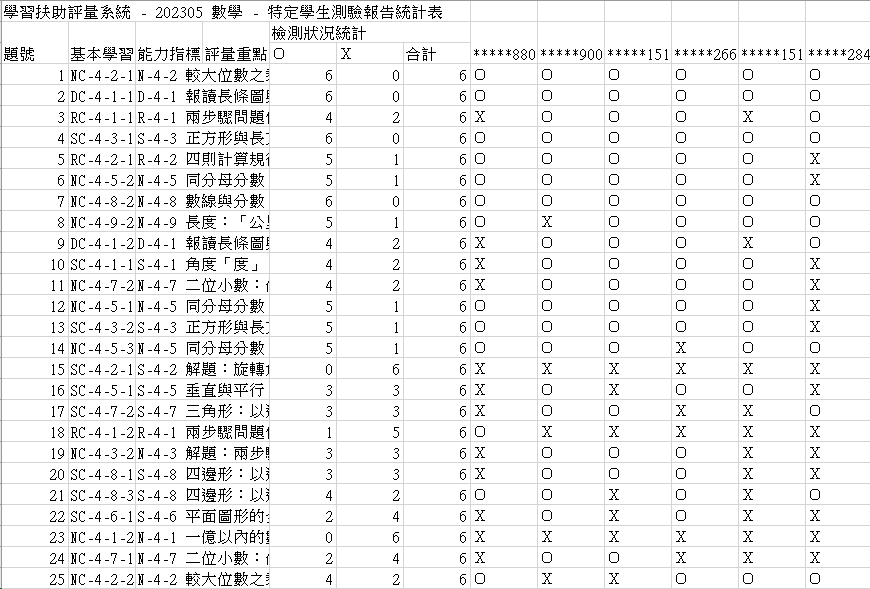 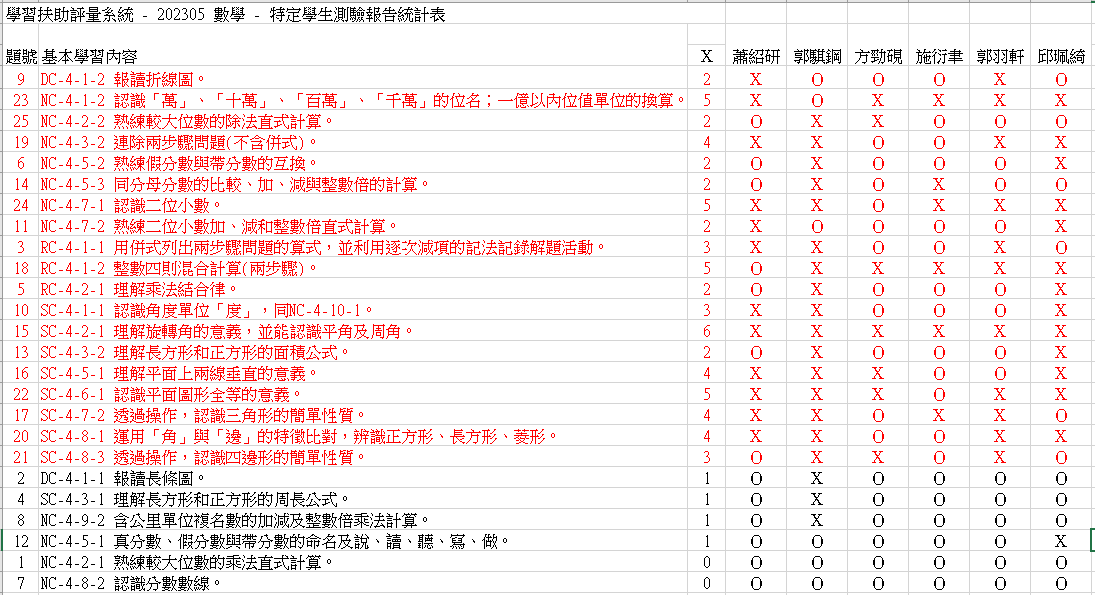 教學目標
數學自訂排序
1.X次數：C欄,由大到小
2.基本學習內容 : B欄,由A到Z
國語文和英語教學目標–未通過基本學習內容及評量重點
教學目標
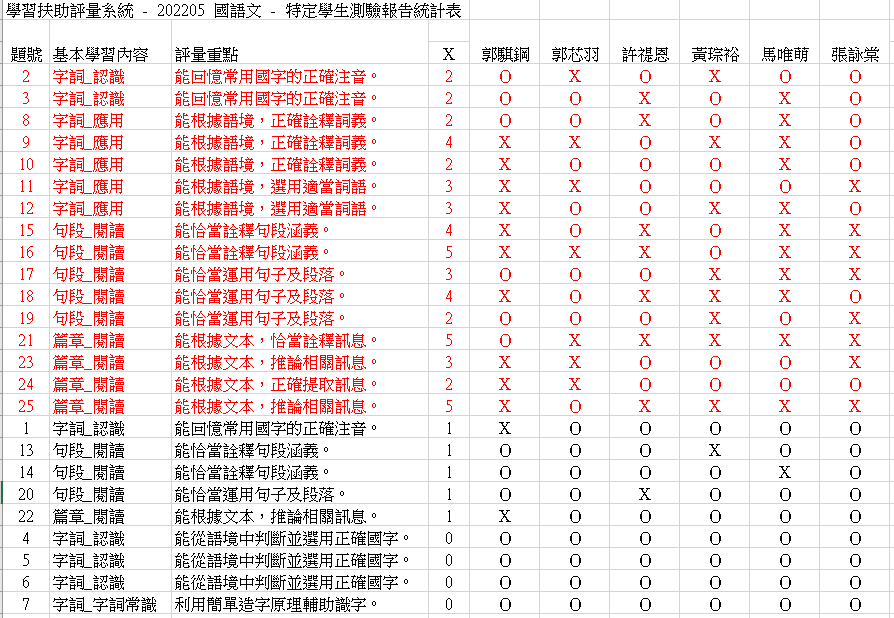 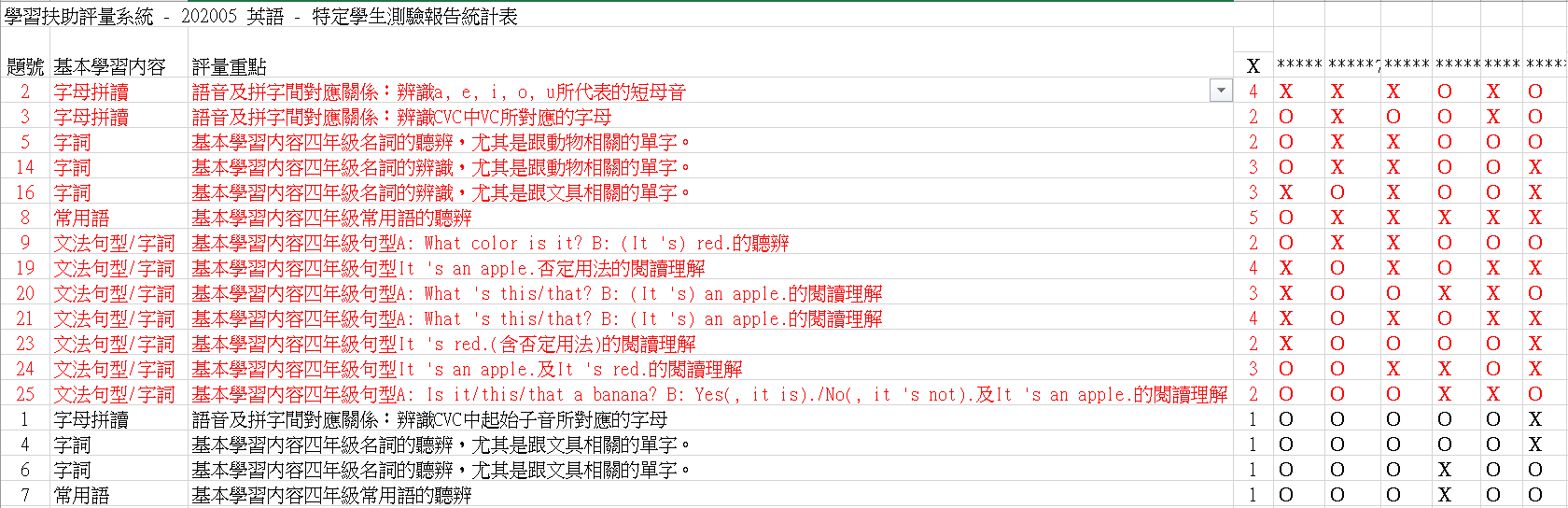 教學目標
國語文自訂排序
1.X次數：D欄,由大到小
2.題號 : A欄,由小到大
英語自訂排序
1.X次數：D欄,由大到小
2.基本學習內容 : B欄,由A到Z
3.手動調整
數學(寒暑假)課程規劃
學扶班
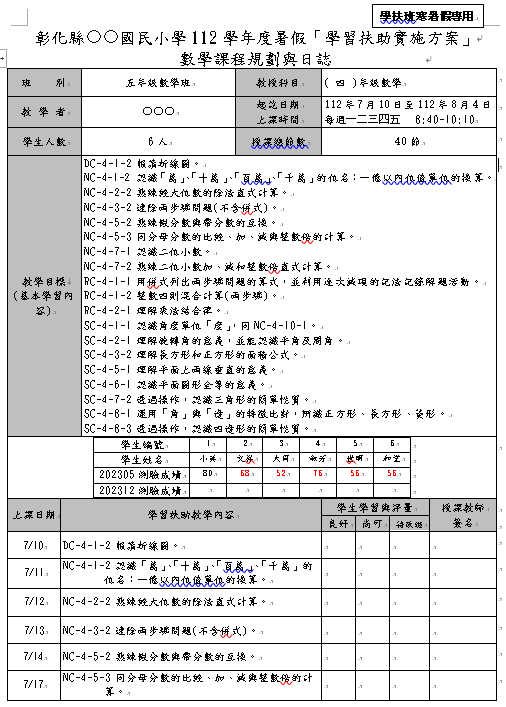 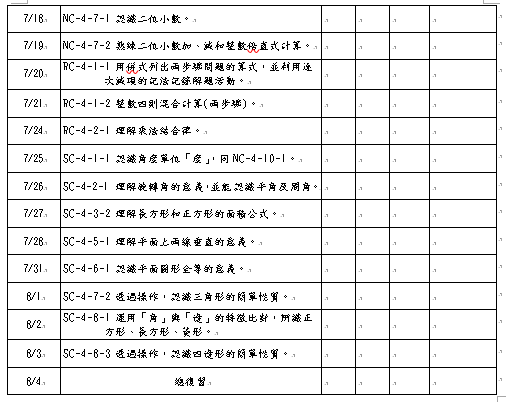 日誌填寫：
當日教學後，在「學生學習和評量」 欄紀錄，並在「授課教師簽名」欄簽名。
「學生學習和評量」記法：
1.整體表現：擇一欄，打√。
2.個別表現：擇一欄，寫上编號。
湳雅國小→學習扶助中心
數學(學期中)課程規劃-銜接現階段內容
學扶班
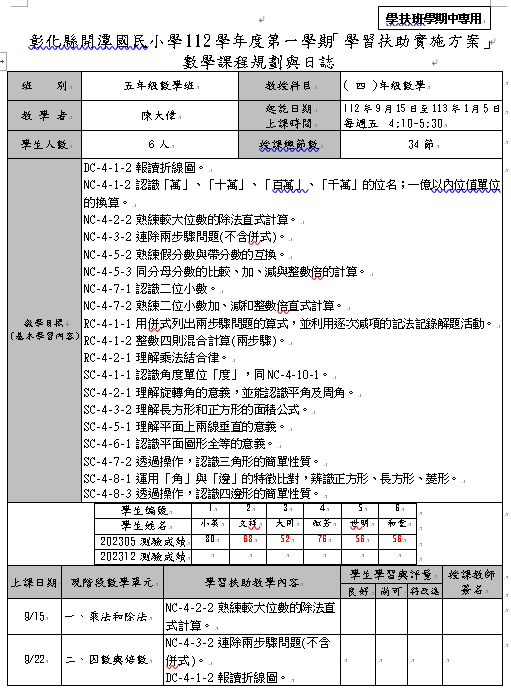 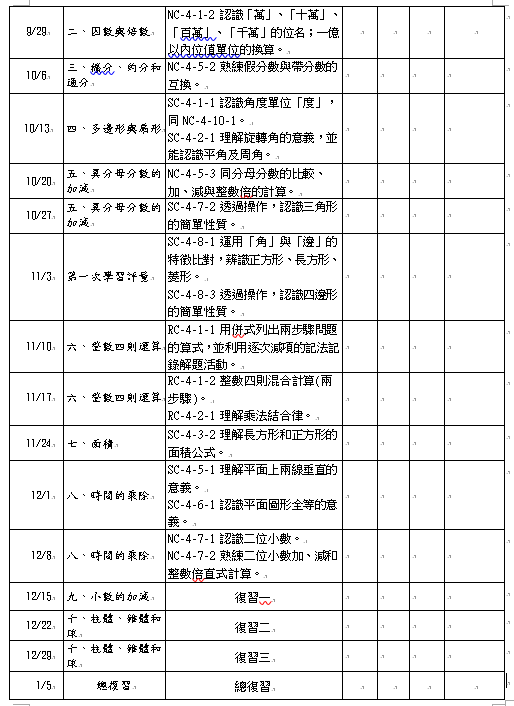 現階段內容
湳雅國小→學習扶助中心
數學第二學期複習現階段內容
學扶班
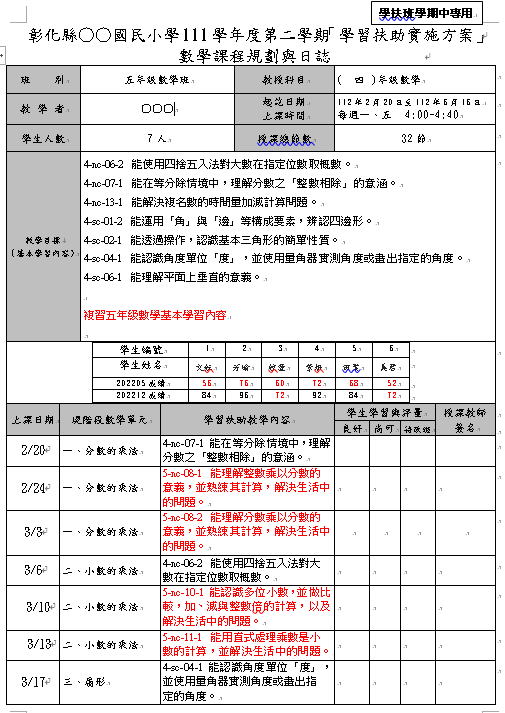 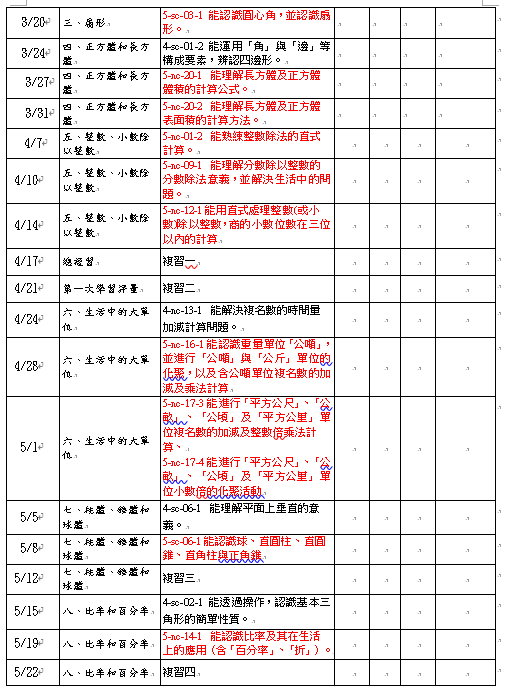 數學簡要課程規劃(學期中)
原班
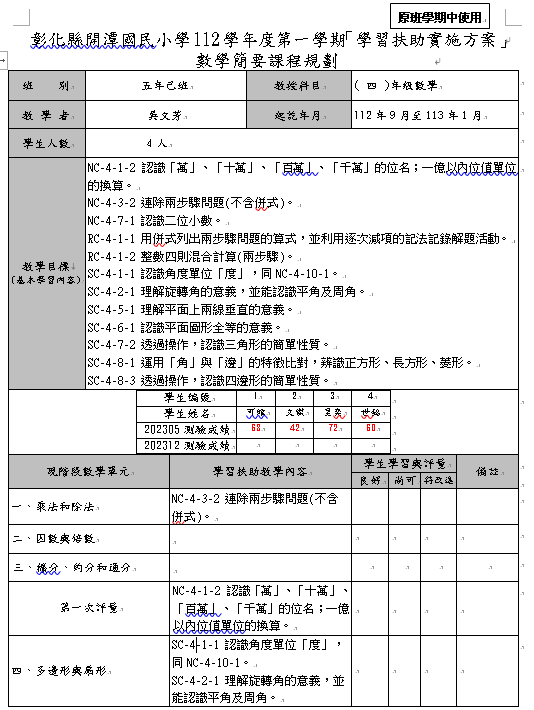 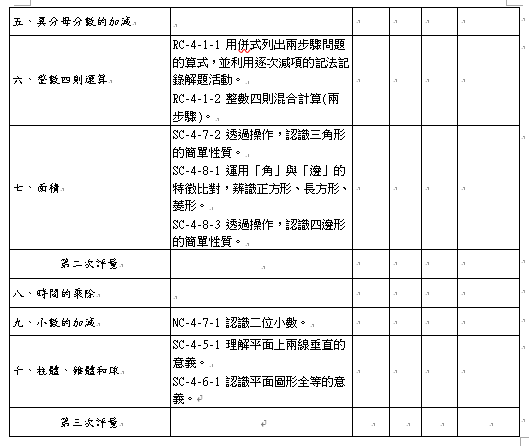 現階段內容
「學生學習和評量」記法：
1.整體表現：擇一欄，打√。
2.個別表現：擇一欄，寫上编號。
湳雅國小→學習扶助中心
國語文的課程規劃
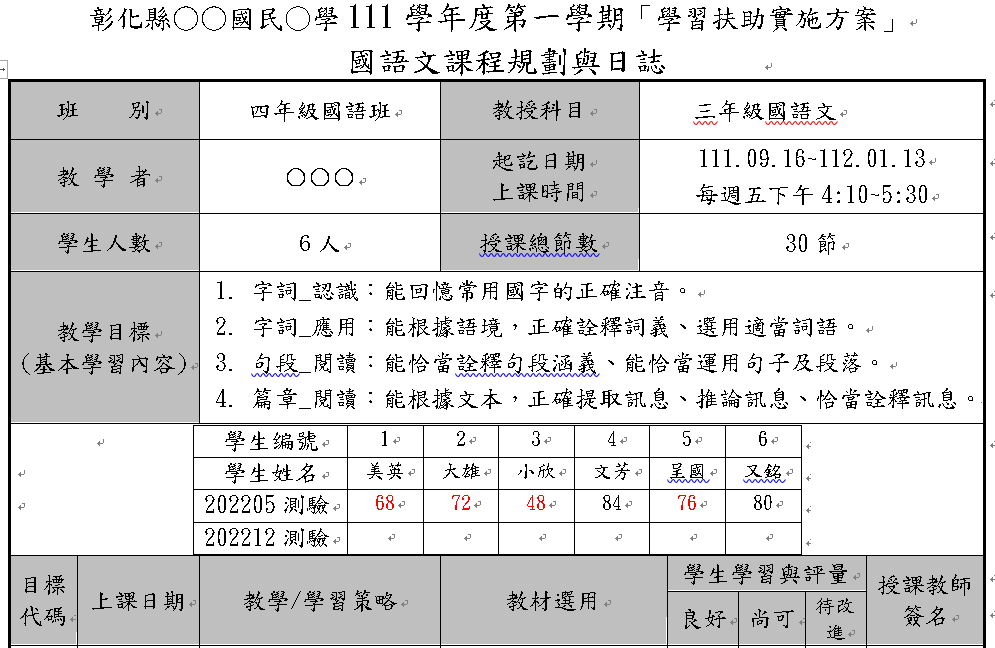 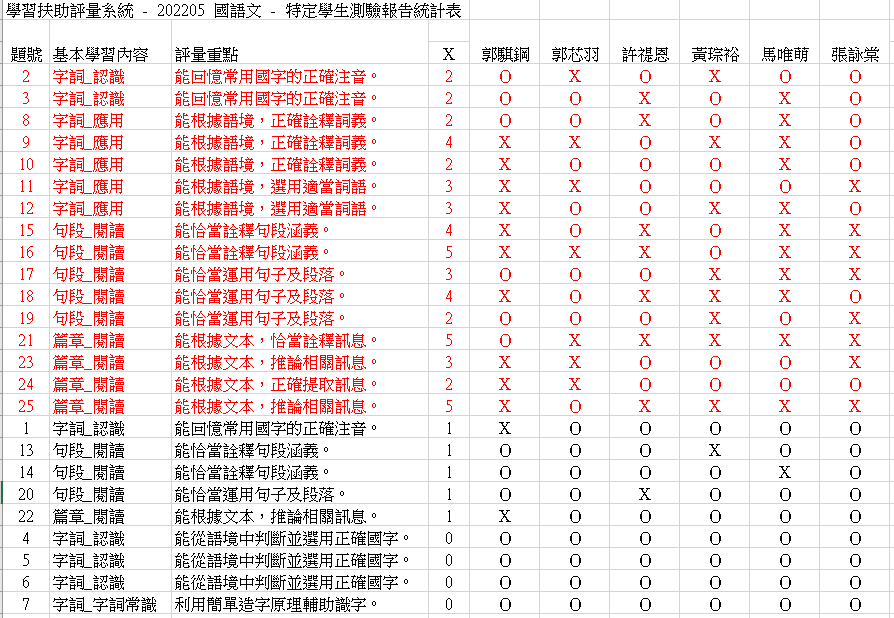 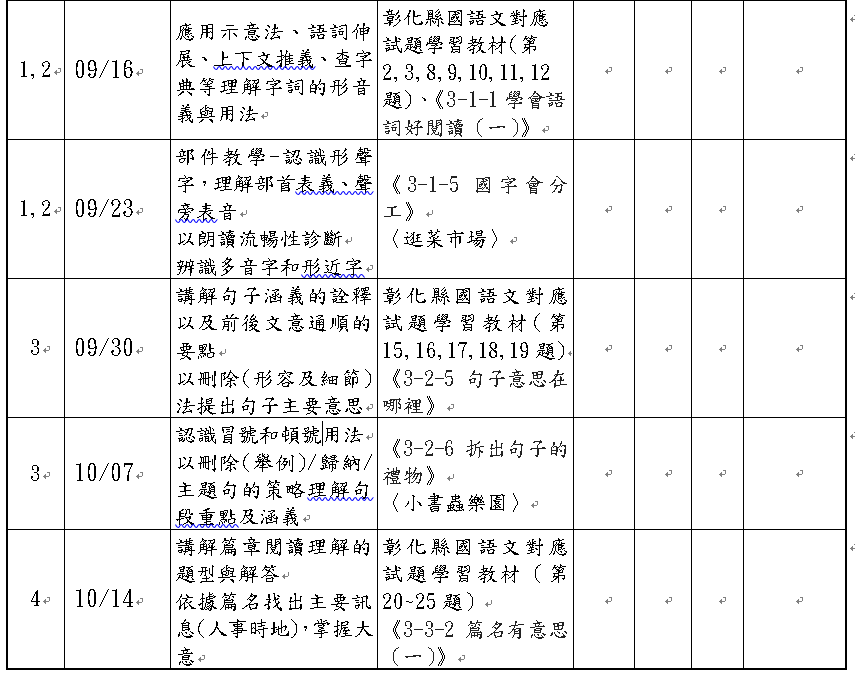 日誌填寫：
當日教學後，在「學生學習和評量」 欄紀錄，並在「授課教師簽名」欄簽名。
「學生學習和評量」記法：
1.整體表現：擇一欄，打√。
2.個別表現：擇一欄，寫上编號。
湳雅國小→學習扶助中心
英語的課程規劃
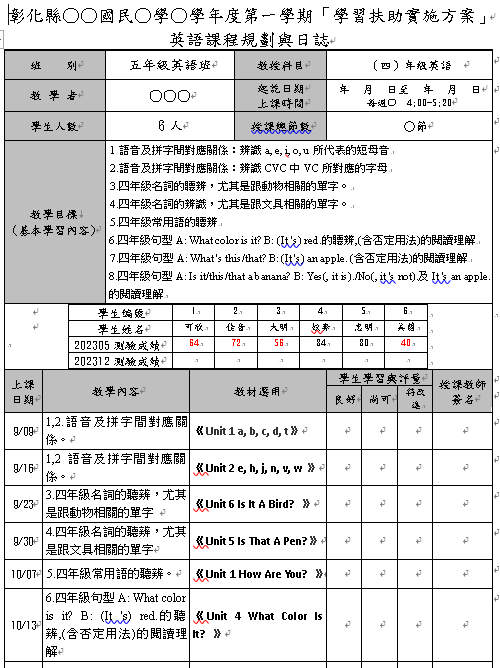 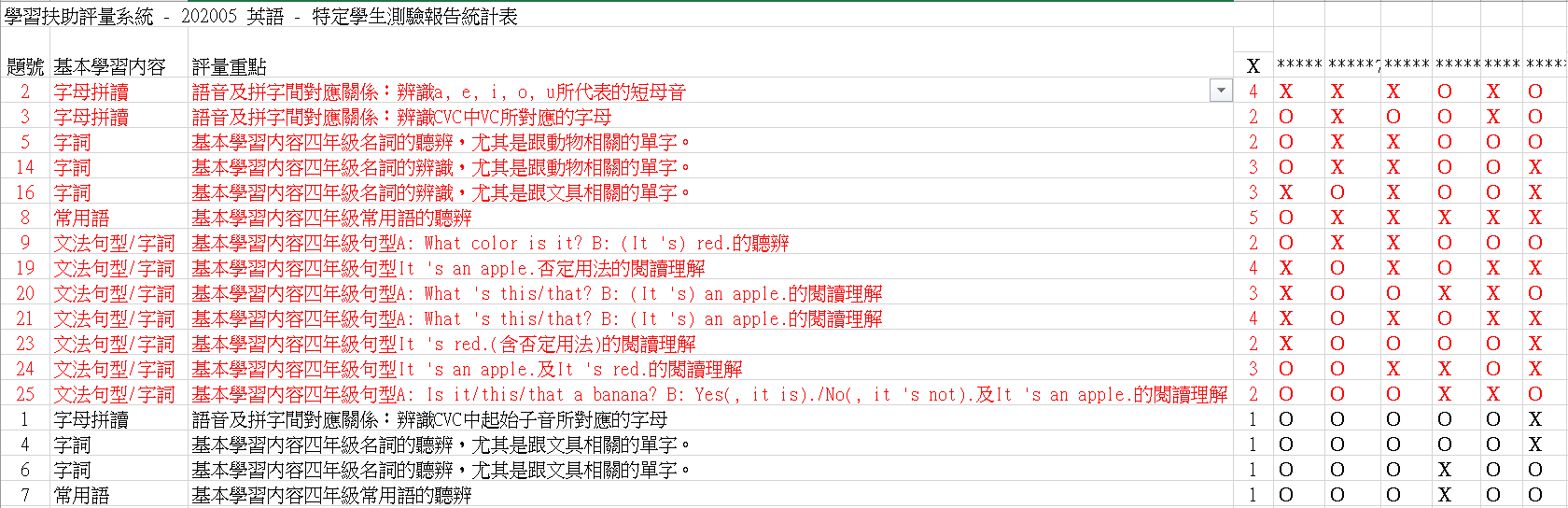 日誌填寫：
當日教學後，在「學生學習和評量」 欄紀錄，並在「授課教師簽名」欄簽名。
「學生學習和評量」記法：
1.整體表現：擇一欄，打√。
2.個別表現：擇一欄，寫上编號。
湳雅國小→學習扶助中心
對應基本學習內容教材
學習扶助平台的教材（公開化）
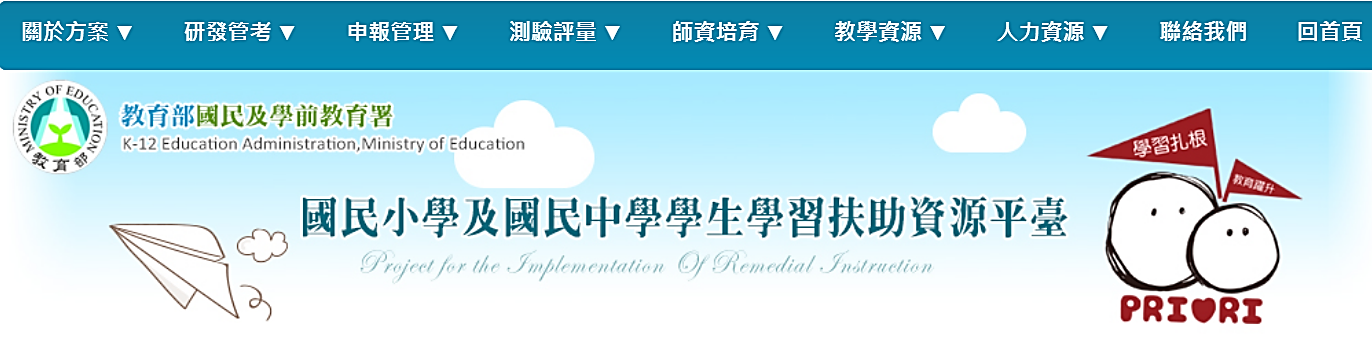 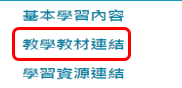 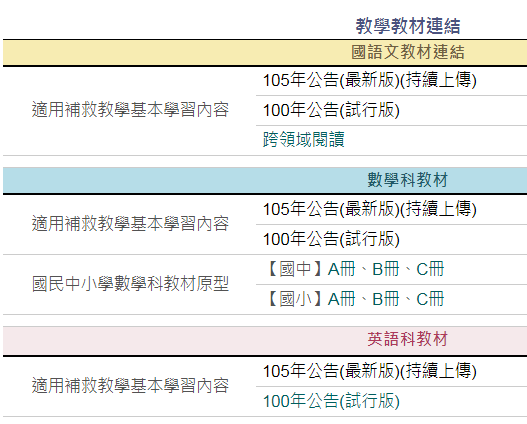 科技化評量系統
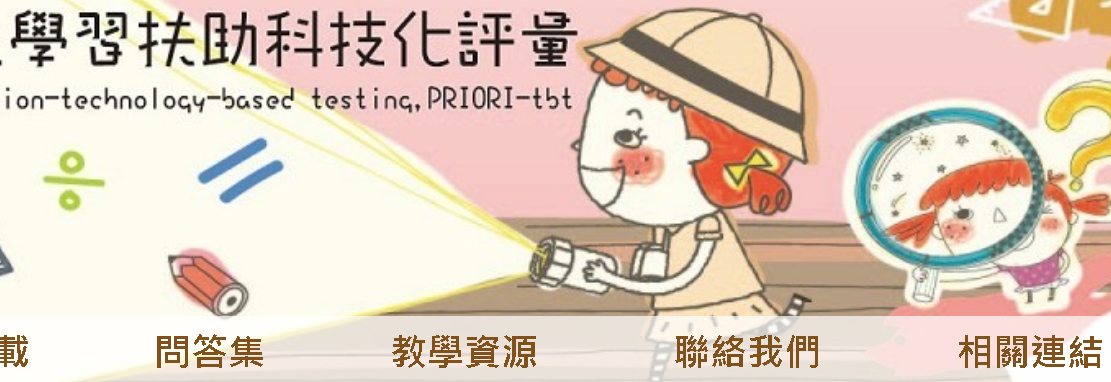 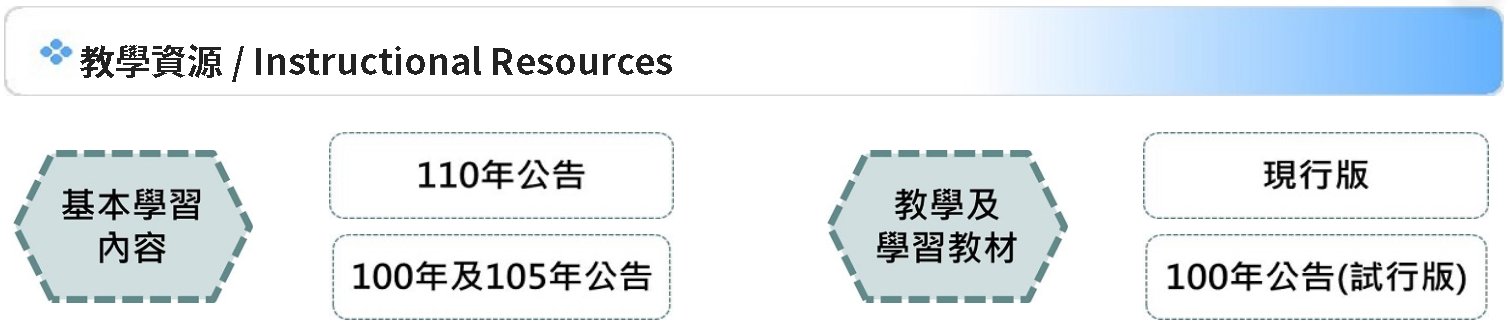 16
現行版的國語文教材
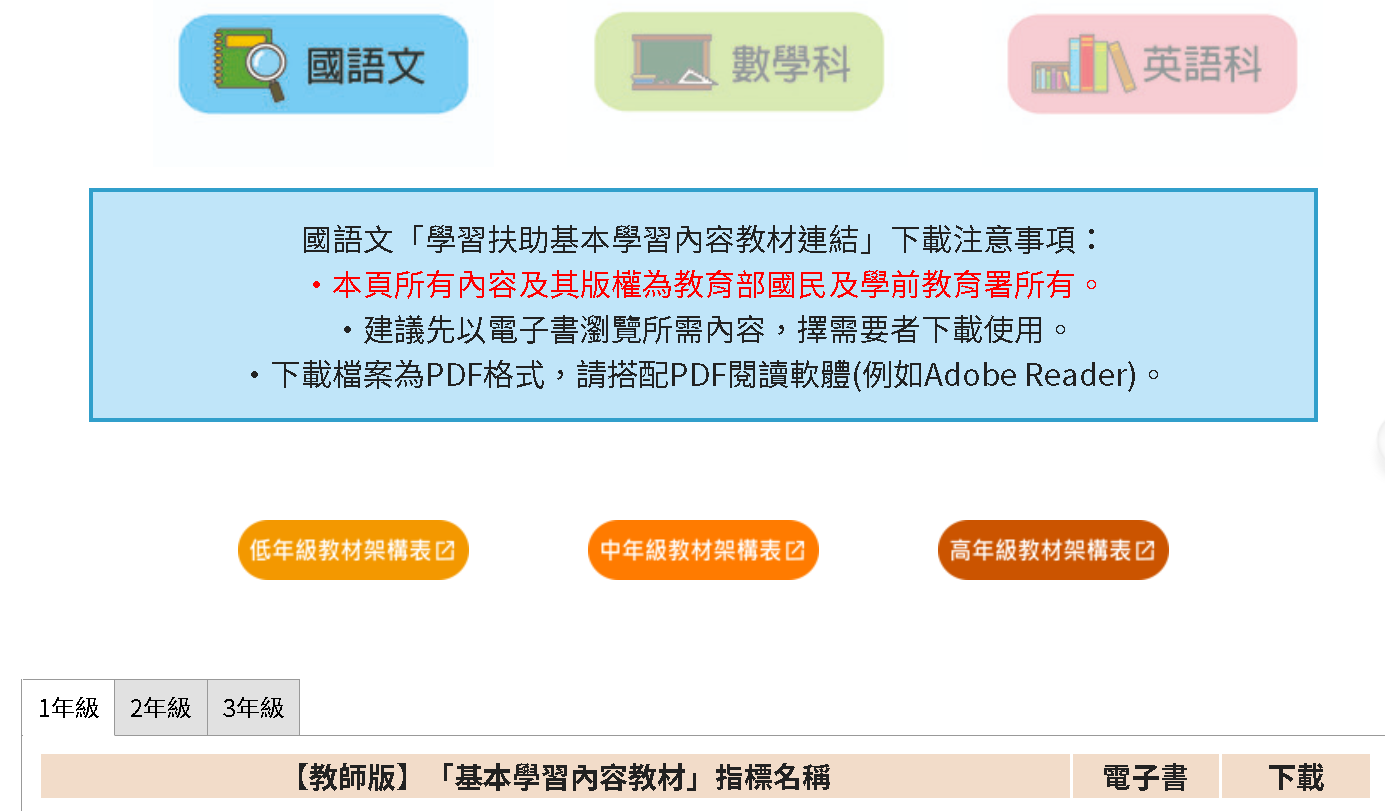 觀看教材架構表
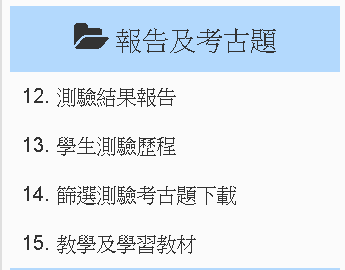 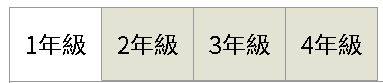 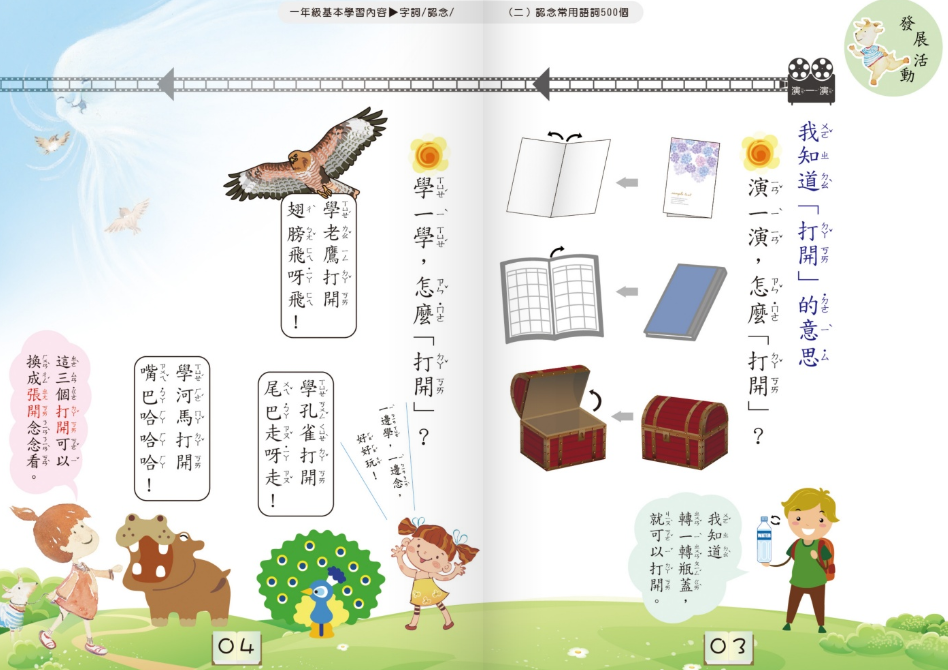 特點：
1.教師版的教學重點可摘取重點為教學策略
2.教導方法策略
3. 多元活動設計
100年版的國語文教材
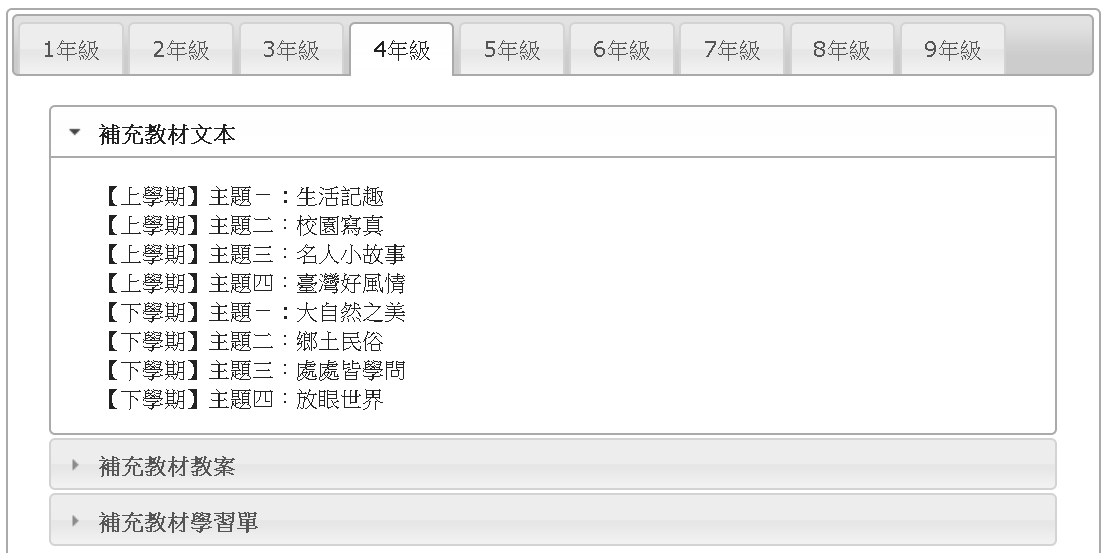 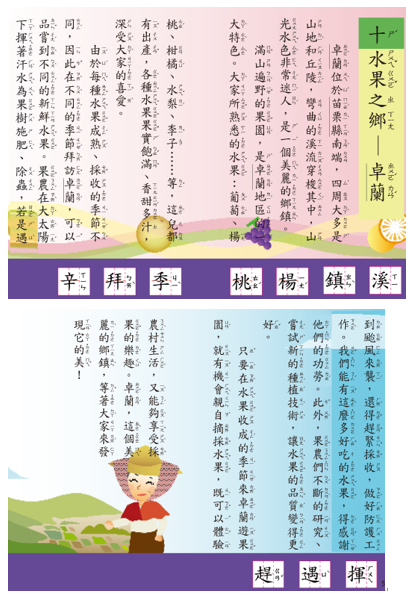 特點：
1.完整有意義的文本
2.可用以字詞、句段和篇章的教學
3.提供學習策略的演練
國語文跨領域閱讀　吳敏而主編
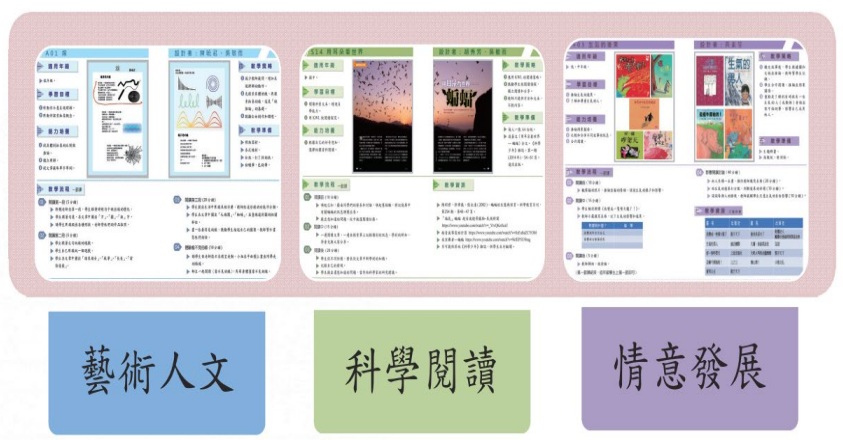 特點：
1.整合其它領域學習2.偏重閱讀理解
湳雅國小—國語文對應測驗練習題
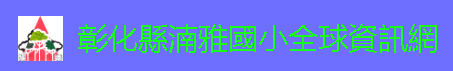 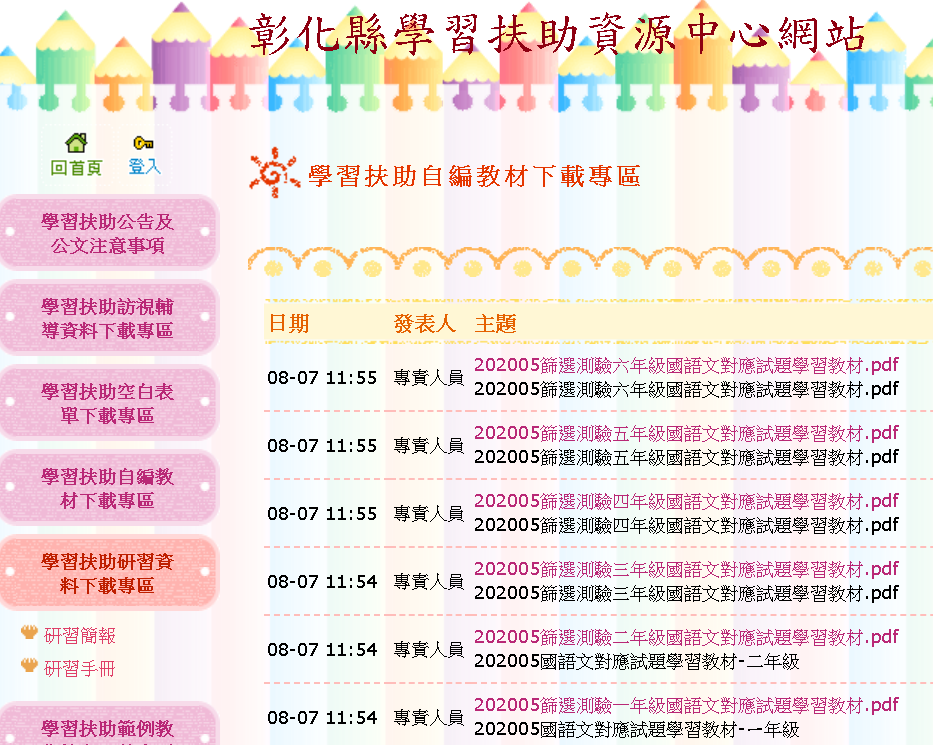 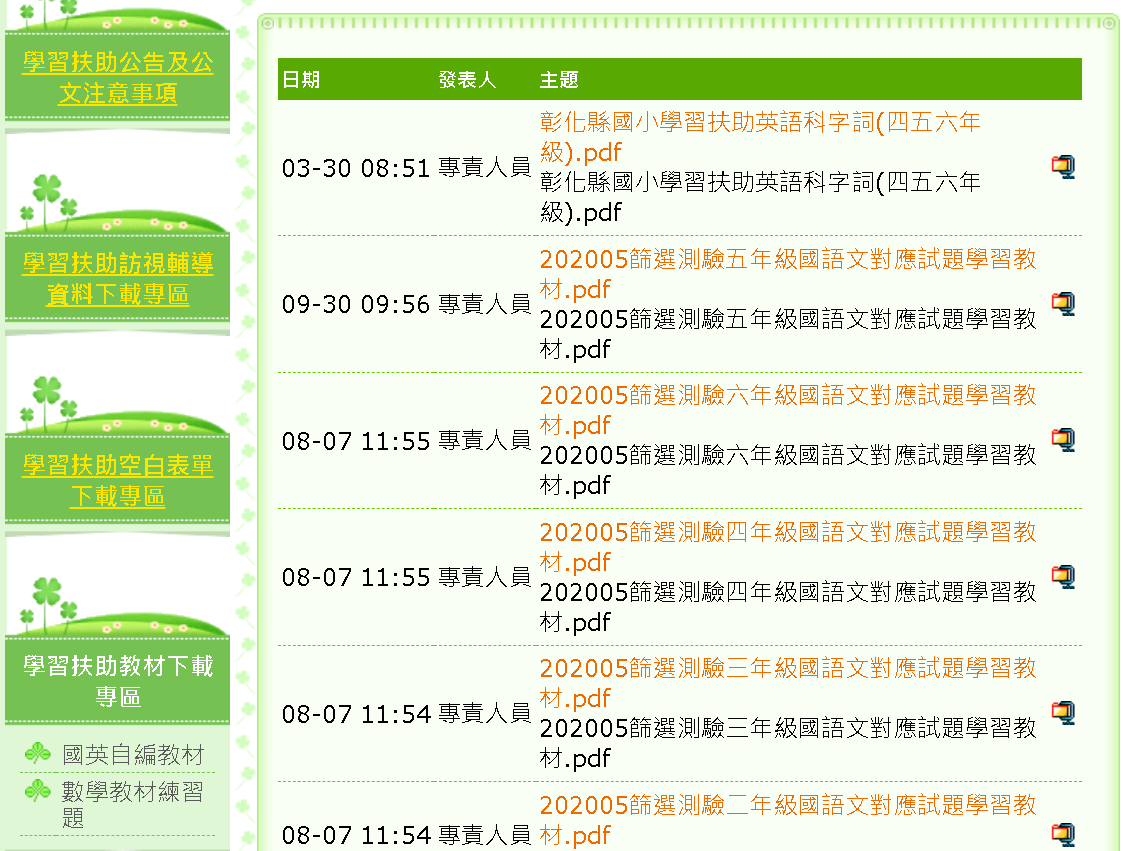 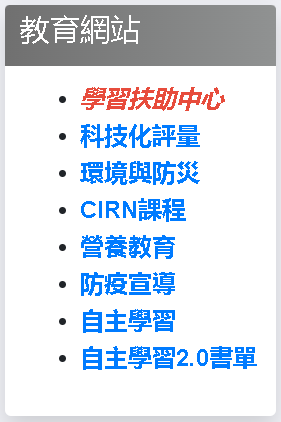 特點：
1.對應測驗題目的練習
2.熟悉題型
現行版的數學教材
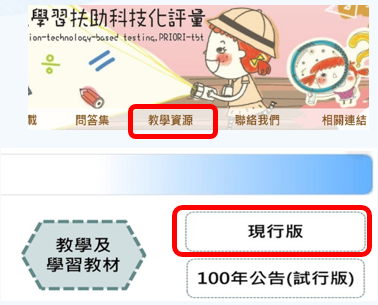 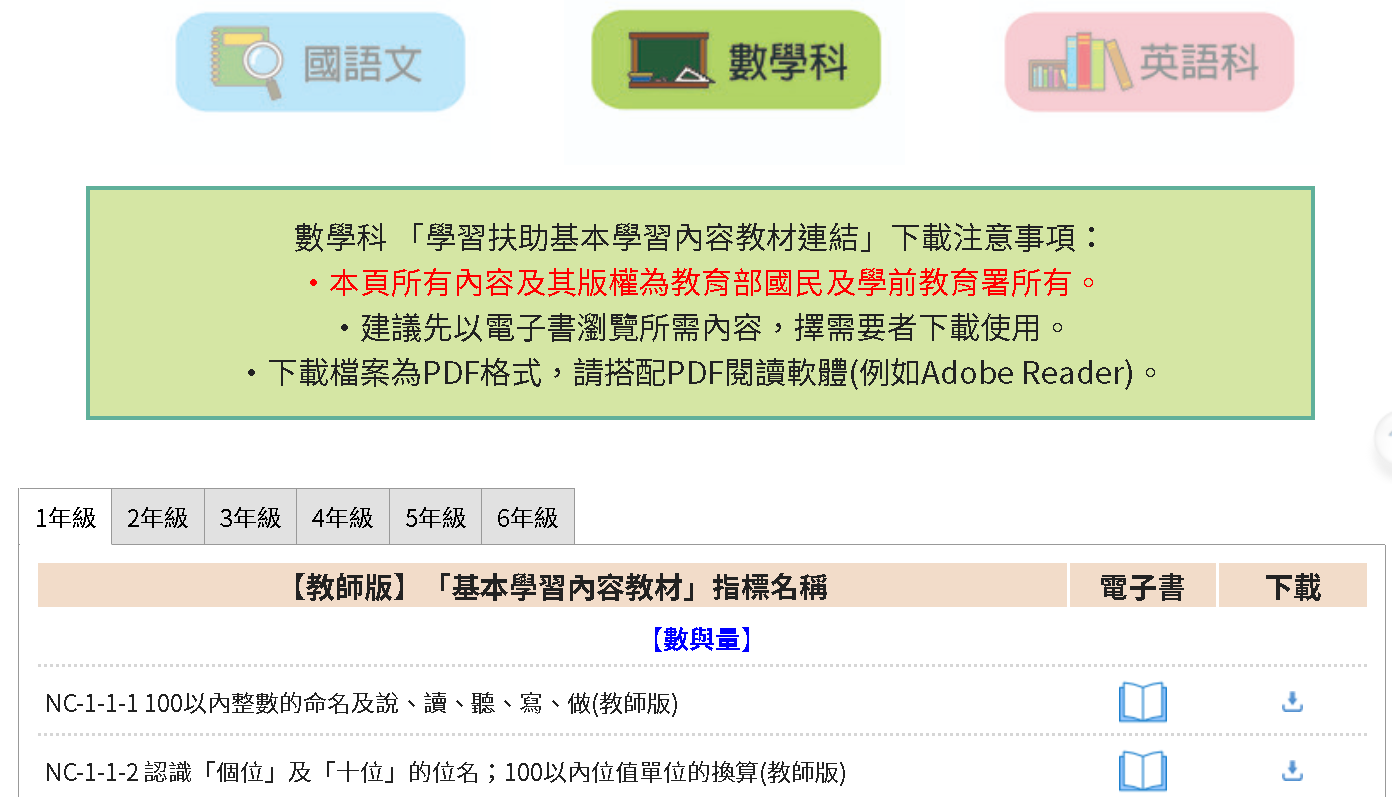 觀看教材架構表
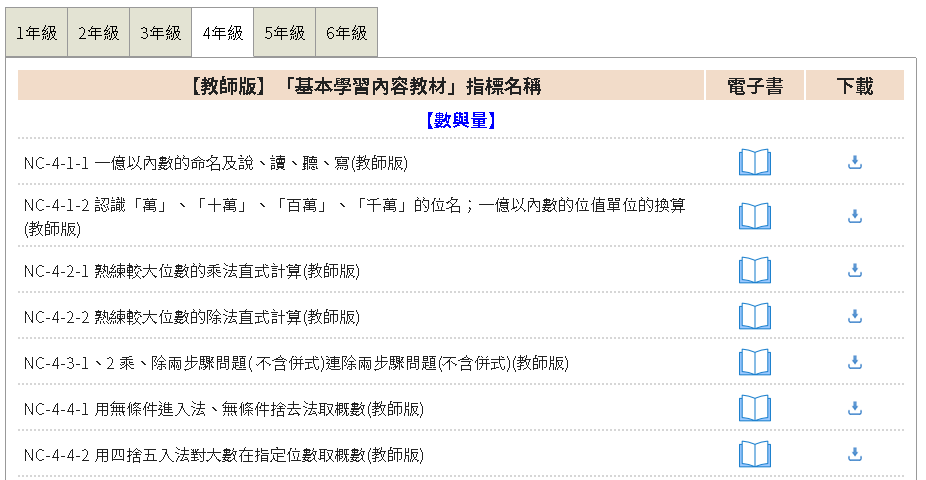 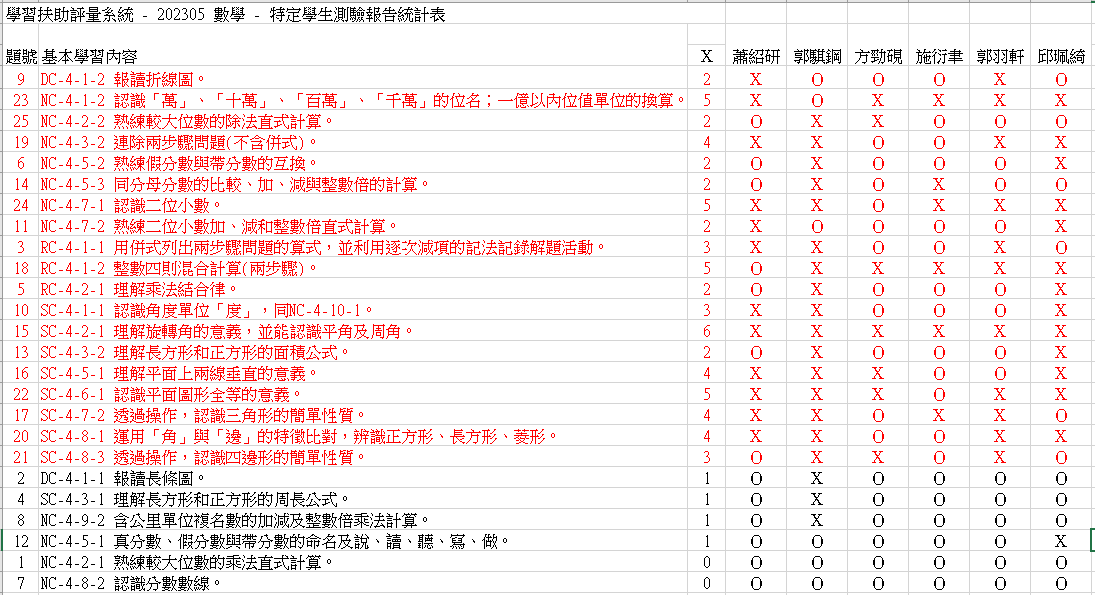 從統計表找數學對應題目教材
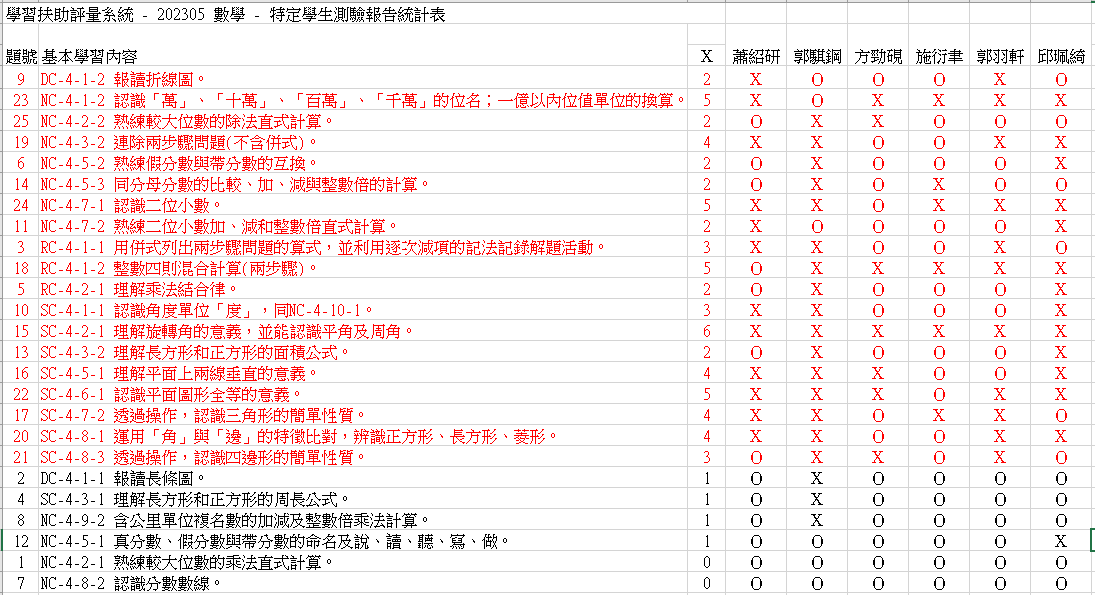 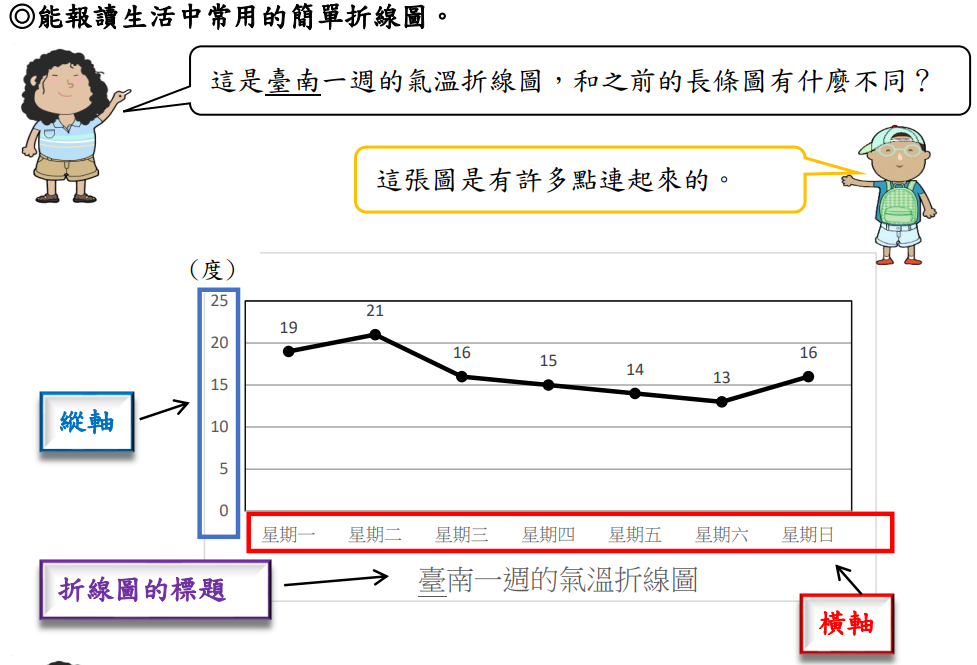 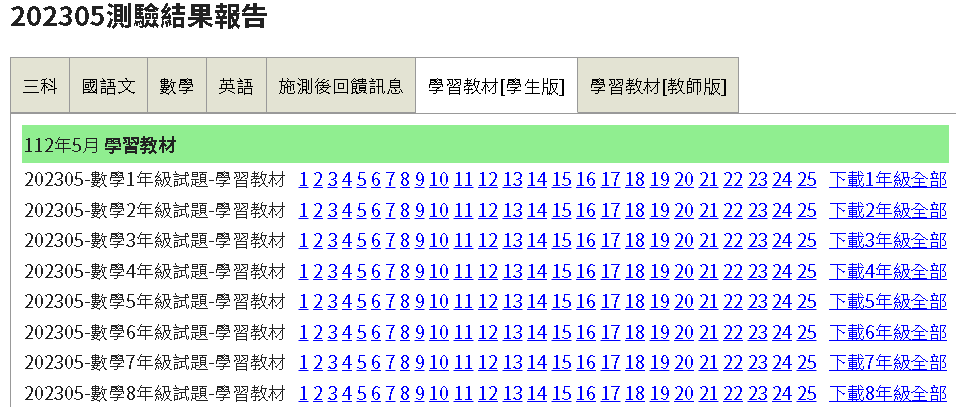 湳雅國小—數學教材練習題
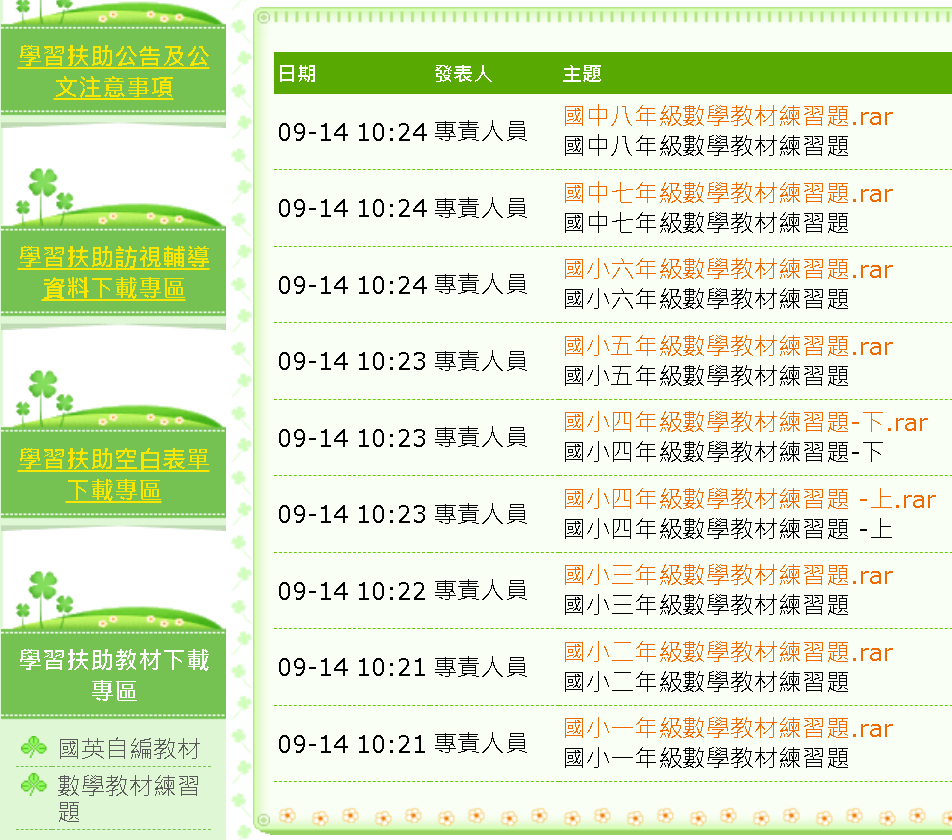 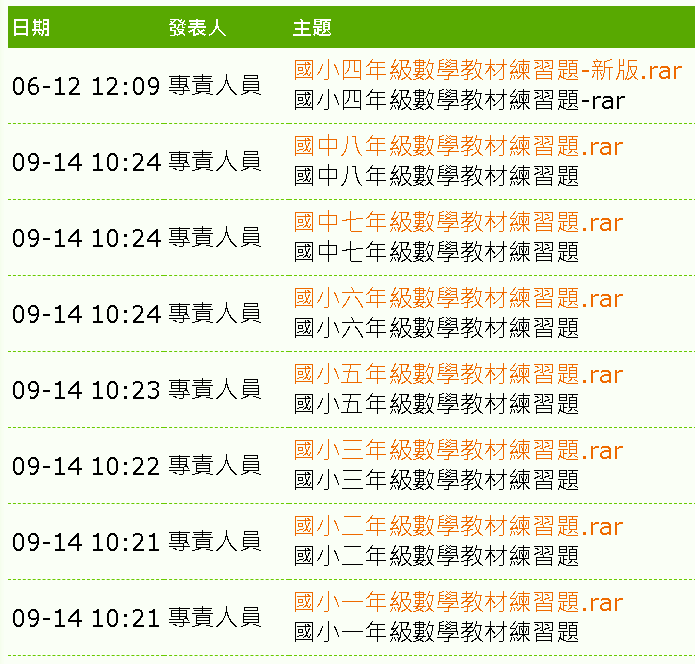 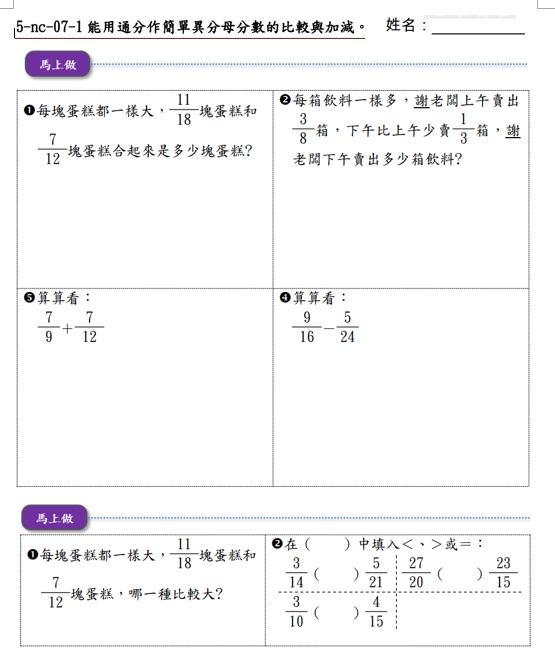 湳雅國小→學習扶助中心
現行版的英語教材
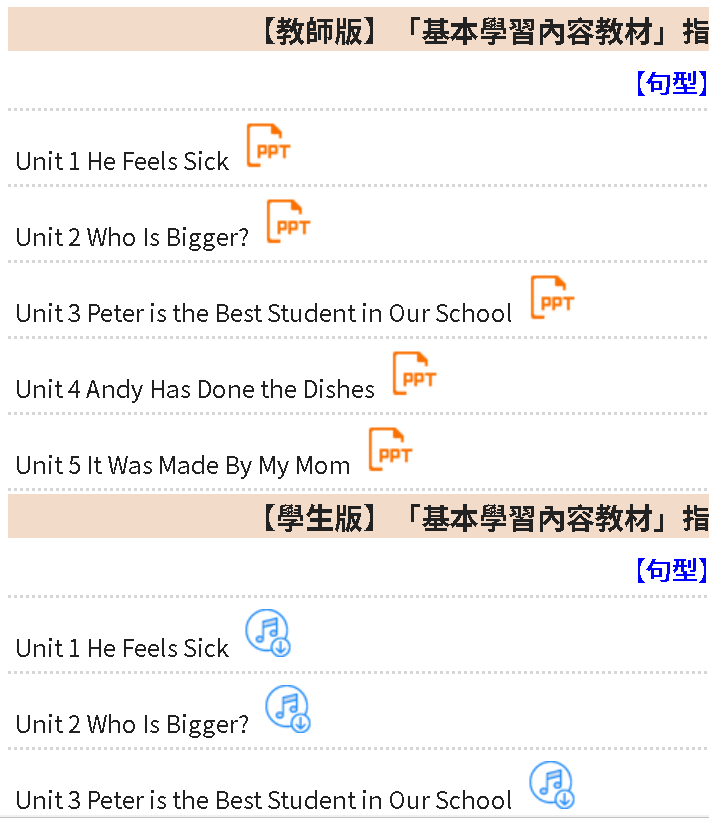 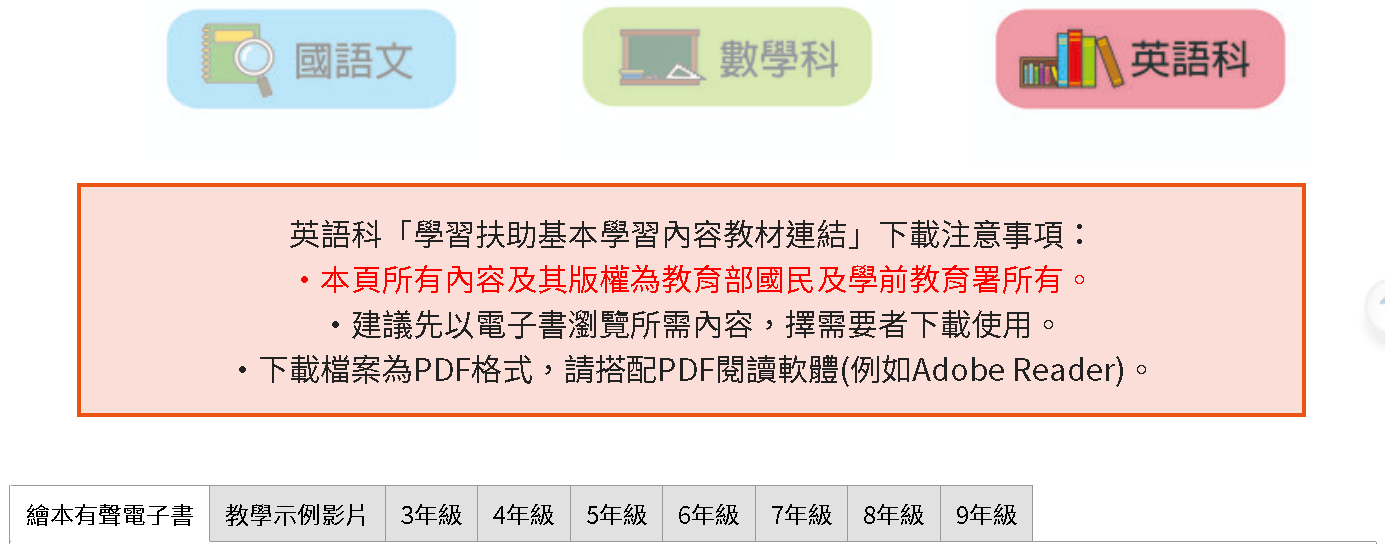 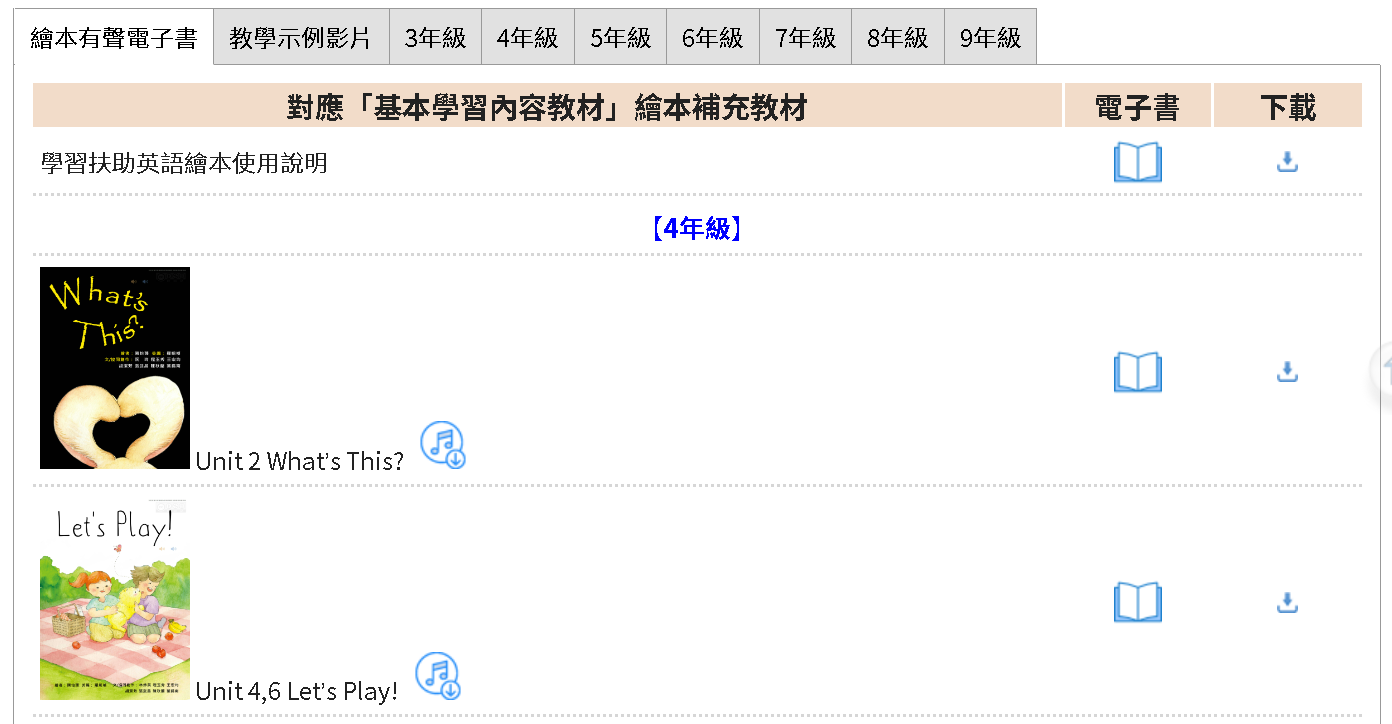 湳雅國小—英語基本學習內容字詞
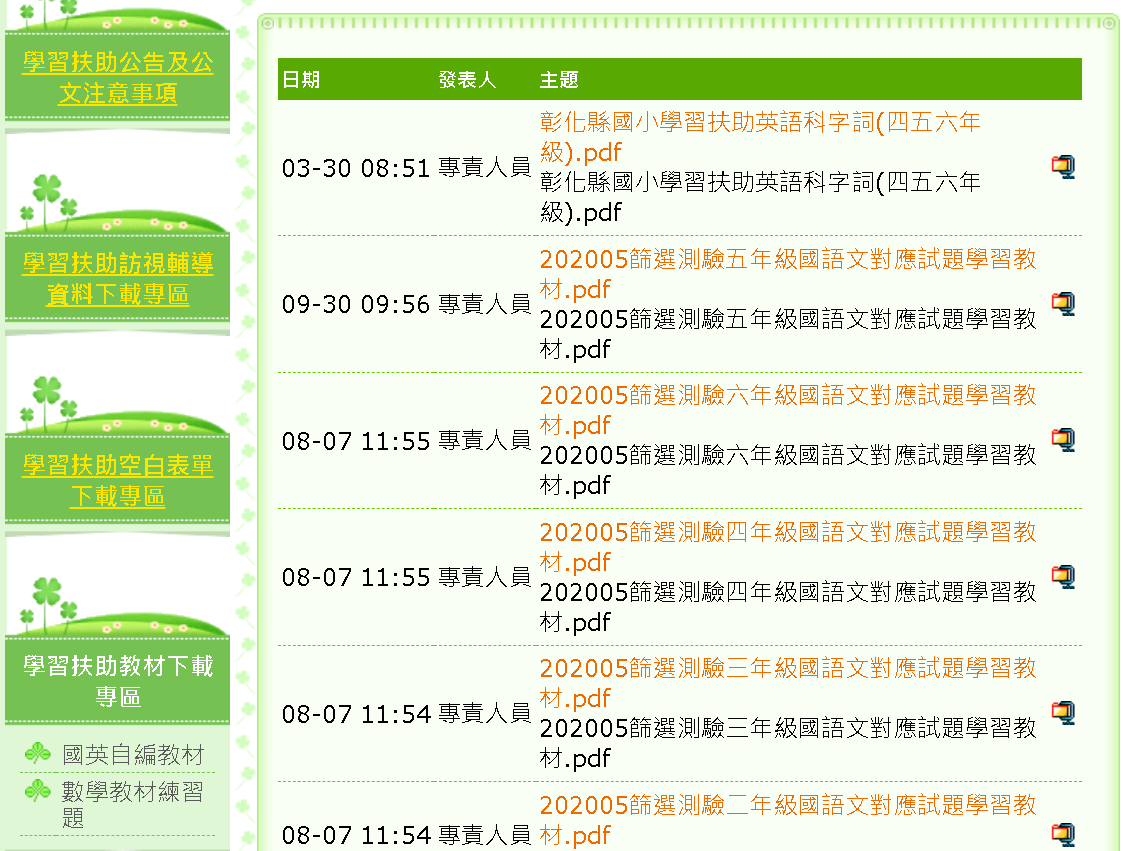 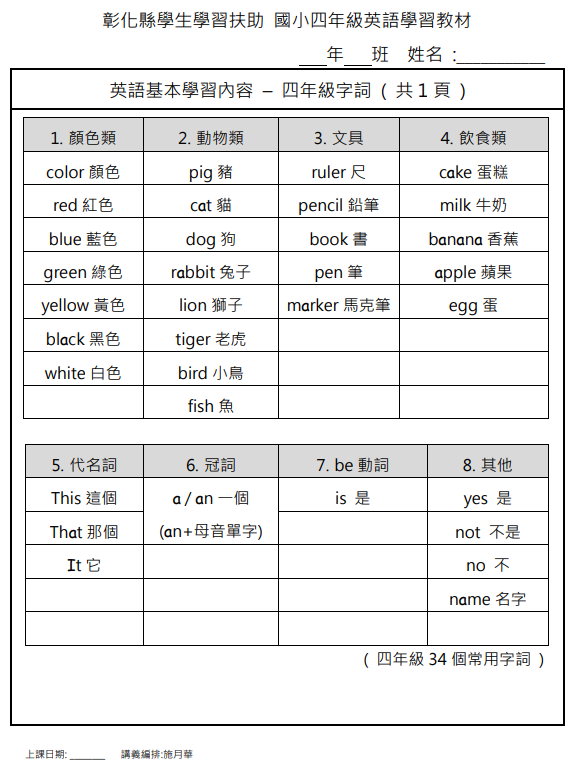 湳雅國小→學習扶助中心
愛與專業--提升我們的教育品質自信與成就--形塑孩子的美好未來